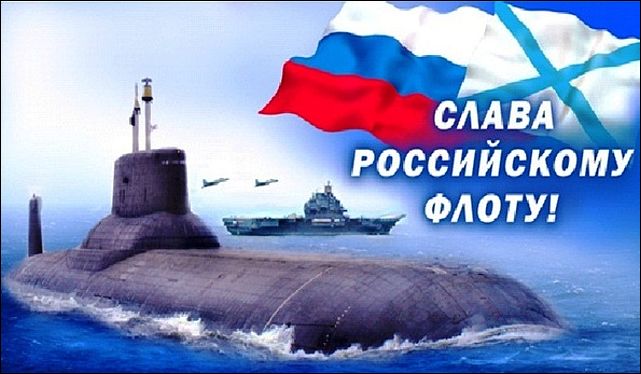 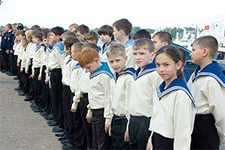 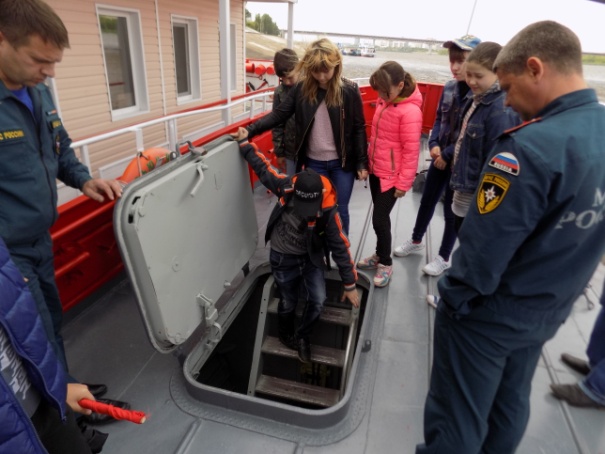 Развитие гражданско-патриотических качеств личности обучающихся в   АССОЦИАЦИИ ДЕТСКИХ МОРСКИХ ОБЪЕДИНЕНИЙ  ГОРОДА НИЖНЕГО НОВГОРОДА (АДМОНН) на основе содружества педагогов школ и социума
Старший научный сотрудник кафедры теории и практики воспитания и дополнительного образования Э.С. Иткин
2019 год
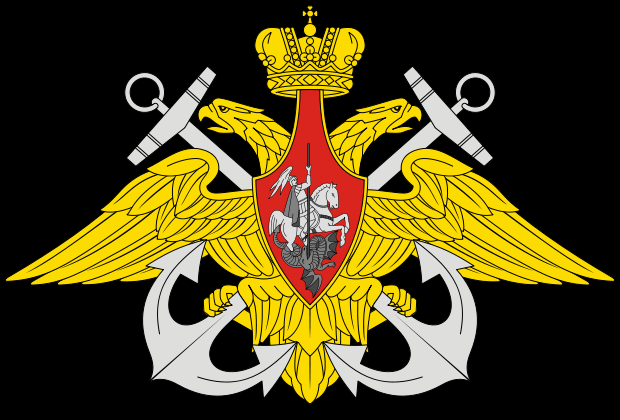 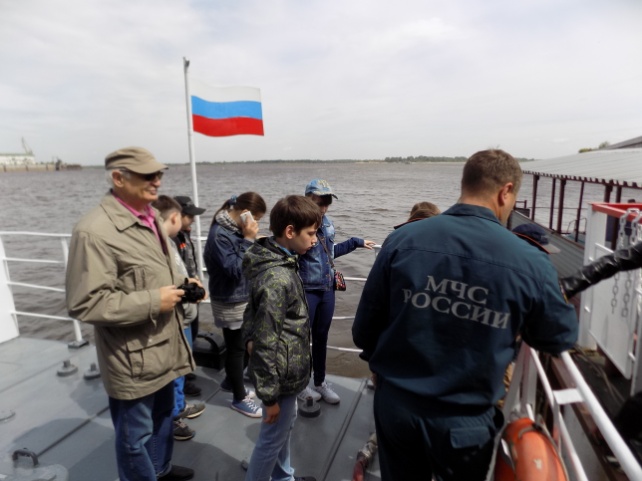 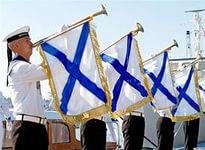 Ассоциация  детских морских объединений города Нижнего Новгорода – одно из средств формирования патриотизма и социальной адаптации обучающихся
АДМОНН – это организация, которая объединяет на некоммерческой основе без юридической регистрации  субъекты дополнительного образования школ,  занимающихся по тематике, связанной с  Российским флотом при тесном их взаимодействии с ветеранскими,  конфессиональными и государственными организациями, занимающимися вопросами духовно-нравственного и патриотического воспитания
Структура Ассоциации детских морских объединений Нижнего Новгорода
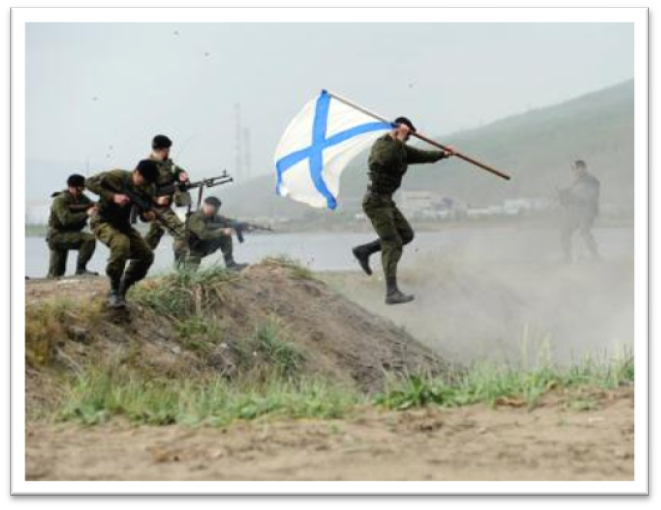 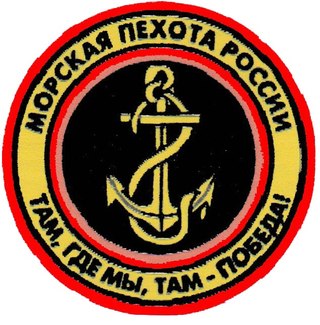 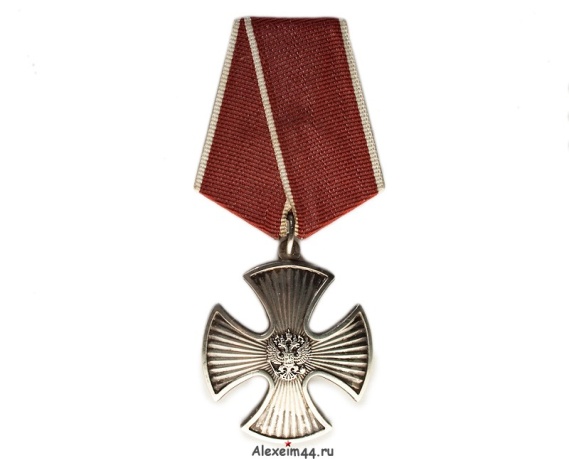 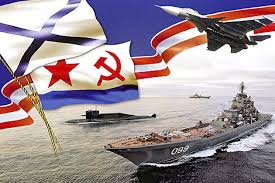 Цель АДМОНН
Создание условий для духовно-нравственного и военно-патриотического воспитания  обучающихся, посредством их  приобщения к традиционным  российским ценностям,  к героической истории страны, Российского флота  и малой родины через межведомственное взаимодействие с заинтересованными организациями
Направления деятельности
Духовно-нравственная  (освоение духовно-нравственных качеств через сотрудничество с ветеранскими организациями).
Познавательная (освоение патриотической и военно-морской информации).
Музейно-экскурсионная (посещение мест исторической памяти, связанной со славными страницами Нижегородской истории).
Военно-спортивная (развитие умений и навыков, необходимых защитнику Отечества, физическое развитие обучающихся).
Эстетическая (приобщение к прекрасному: литературе, живописи. музыке, посвященных военно-морской героико-патриотической теме).
Взаимодействие  школ и социума
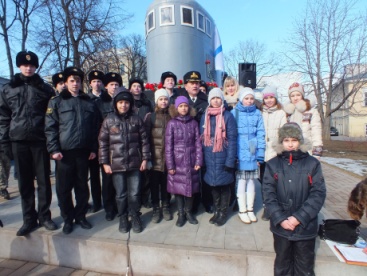 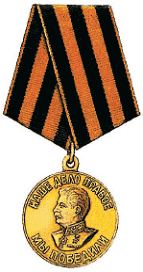 Формы взаимодействия с ветеранскими организациями
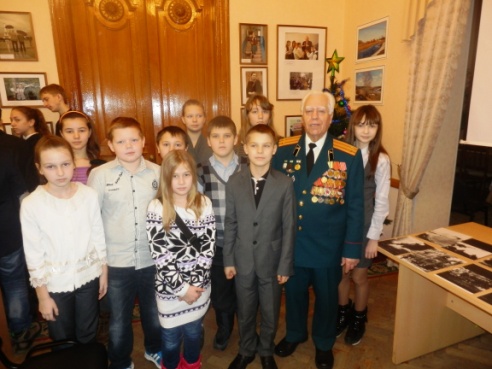 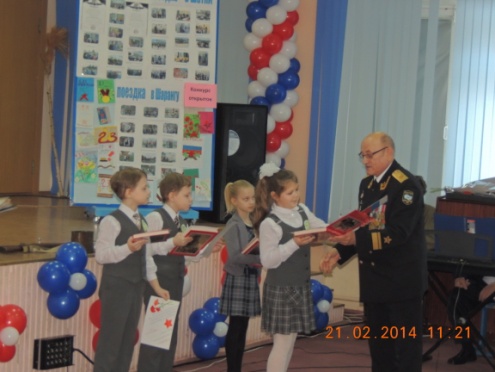 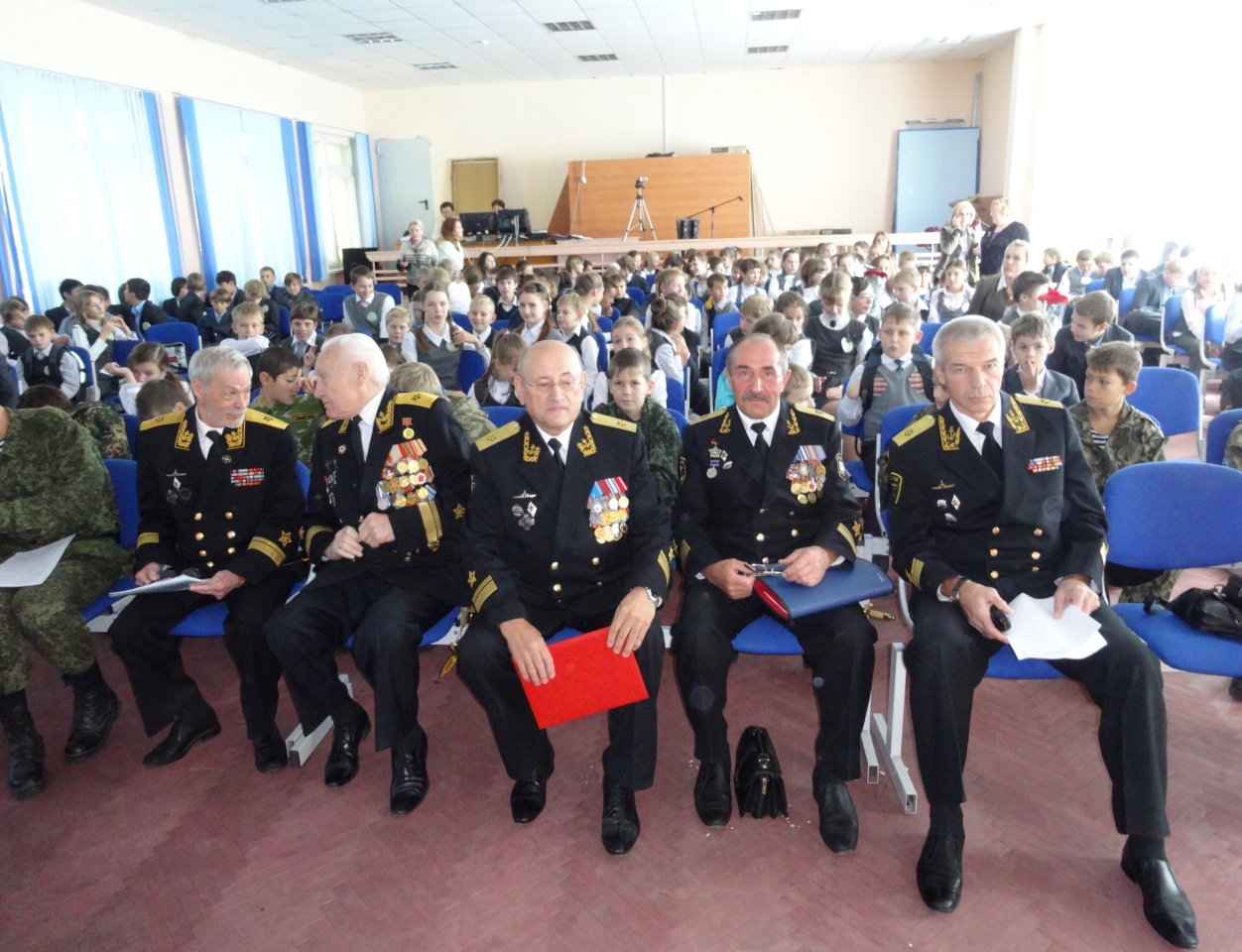 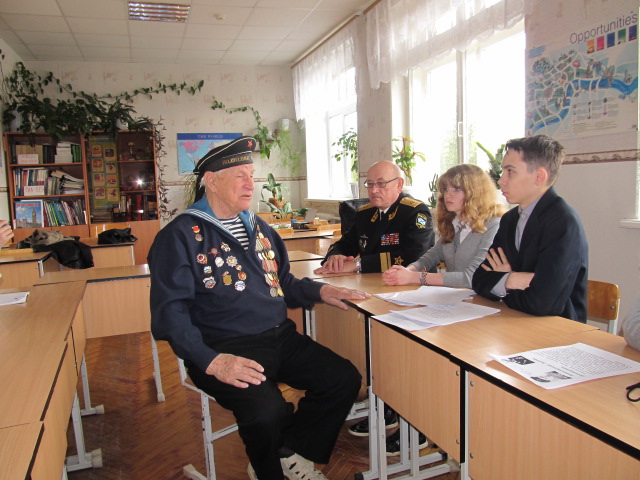 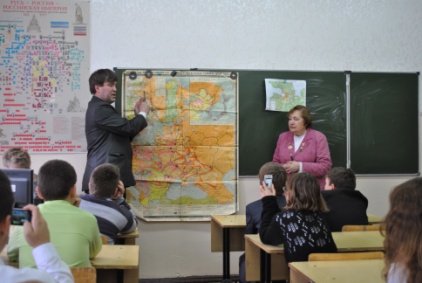 Благодарим  за внимание
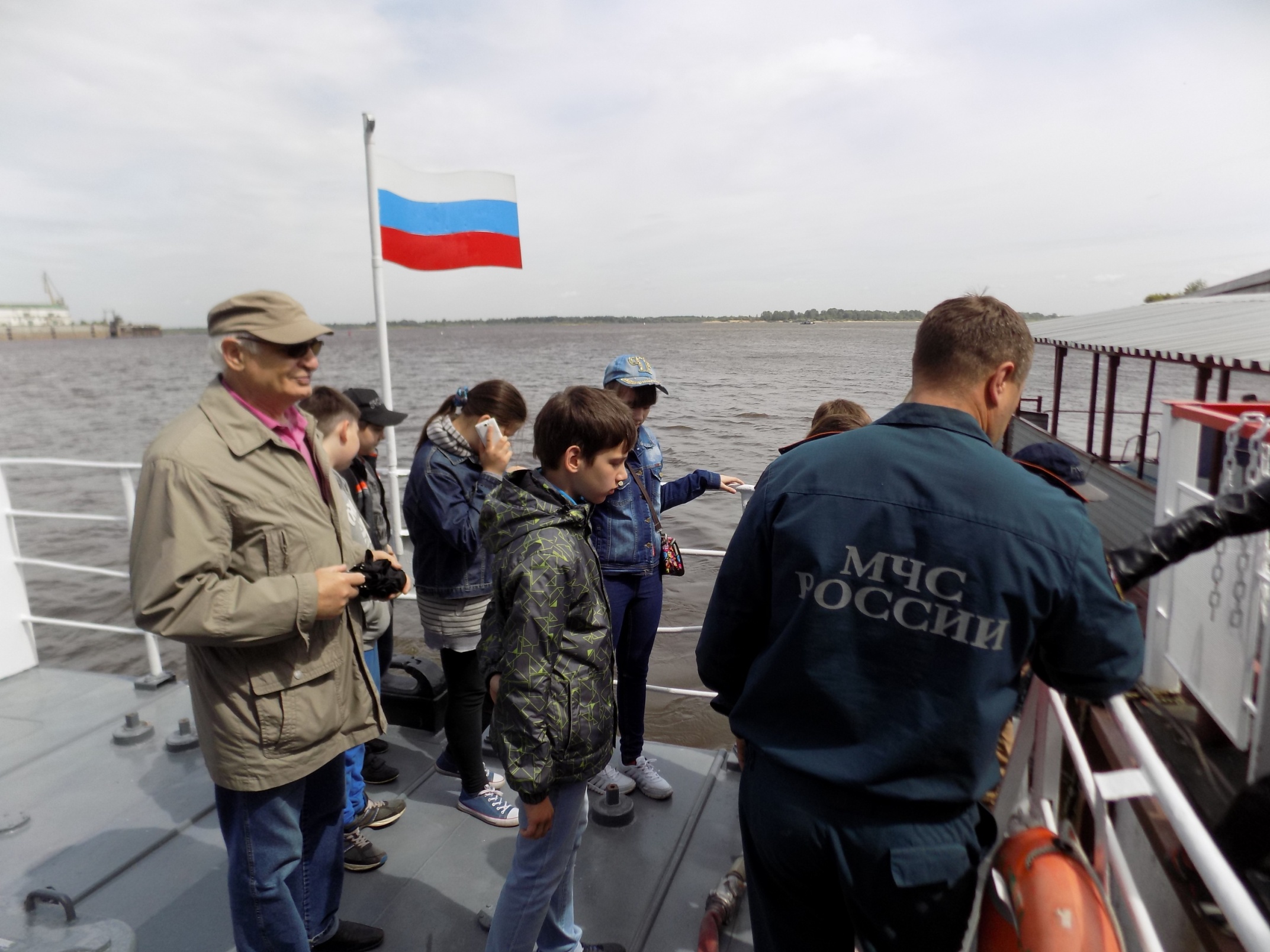 .